Ethics in Research
PPP No. 7
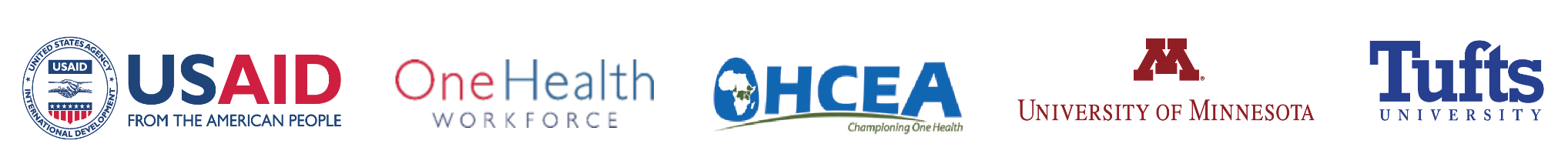 Human Subjects Research (HSR) or Human Subjects Use (HSU)
Involves:
Use of human subjects [participants]
          As
 Research subjects [participants]
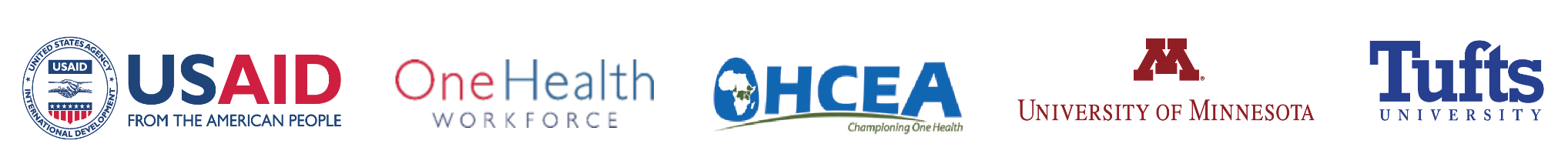 HSR/HSU
Important part of medical research
People volunteer:
Clinical trials of med treatment
Basic medical science and biology
Social/behavioral (psychological) research
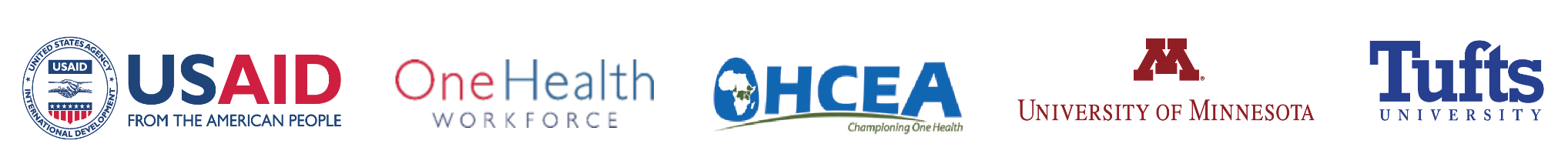 History
HRS been treated unethically
Hence been put in many places:
Requirements
Guidelines
Processes
at national, academic and scientific community levels
to ensure similar events not repeated
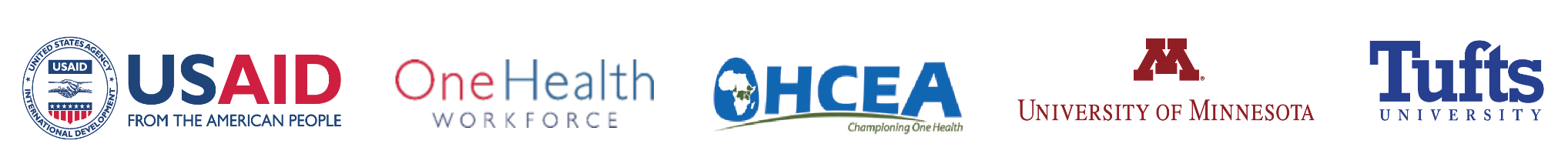 Definitions
Respondents = any object observed for purposes of research

In survey research/opinion polls 
In human-participant research – very important:
Informed consent:
Possible consequences
What study is all about
Quit any time without adverse repercussions.
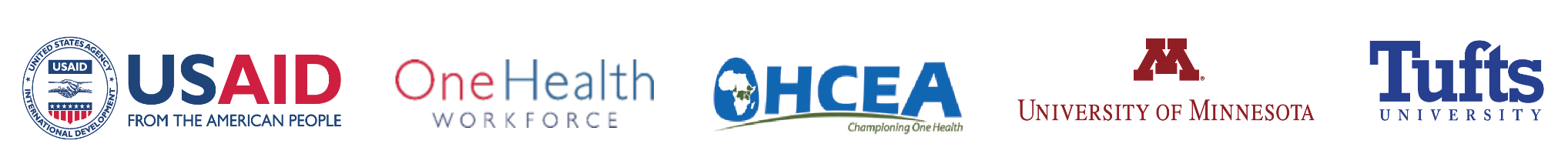 Background
Human experiments and associated ethics 
Have evolved over time
Part of atrocities – strict policies in place today
Common subjects: 
Prisoners
Slaves
Family members
Self-experimentation – on occasions, doctors experiment on themselves
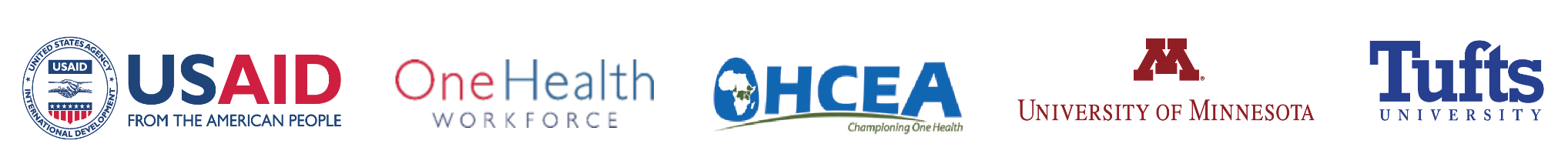 Past History
Ancient:
Herophilos of Chalcedon – On prisoners from Ptolemais kings
Middle Ages:
Systematic experimentation/quantification in physiology
Avicerna Ibn Sina – an influential Persian Muslim physician:
Biomedical res
Cl trials
RCTs
Drug tests
On human subjects
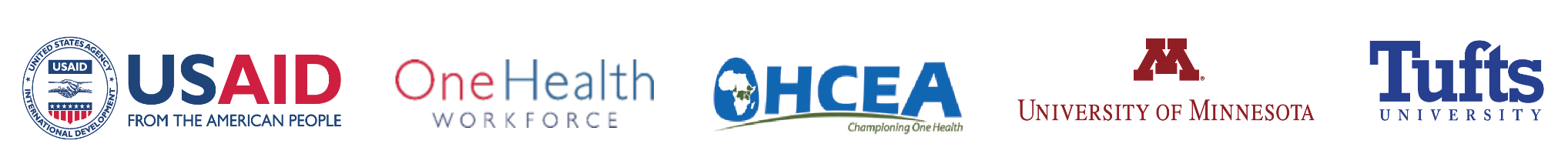 Past History
12th Century:
Experiments  human dissections
By Ibn Zuhr, Ibn Tufail, Ibn Jumay
Early Modern Times
An upsurge in HSR experiments:
Vaccine trials in 1700s 
Self-experimentation
Slaves – Not informed on dangers associated with such experiments
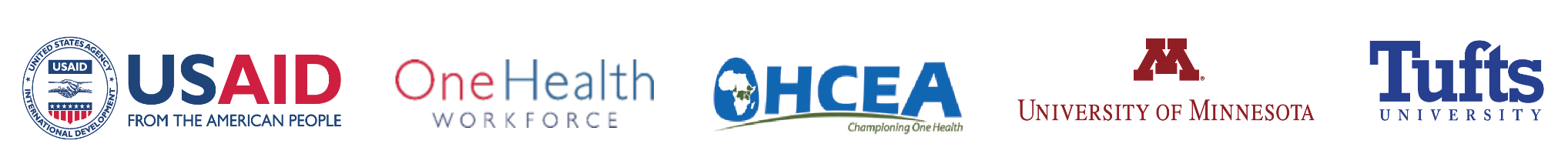 Past History
Outstanding examples:


Edward Jenner experiments:
Small pox vaccine – on his son and neighbourhood children
Johann Jorg:
Self-experimentation
17 drugs in various doses
To test their properties
Conversely:
Lois Pateur agonised over treating humans
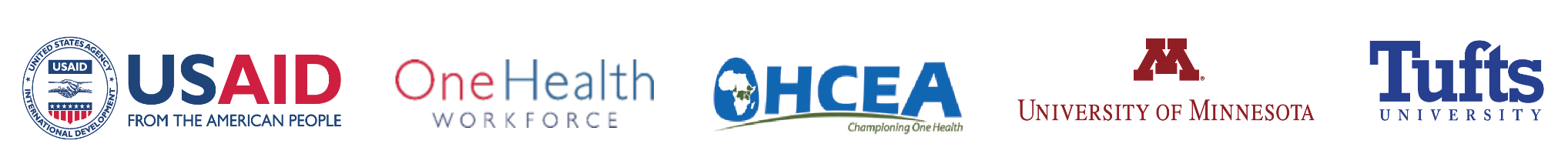 Past History
Early 20th Century:

1900s:
Accelerated progress of med.
Emergence of concept of code of ethics and science discipline 
Changed dramatically
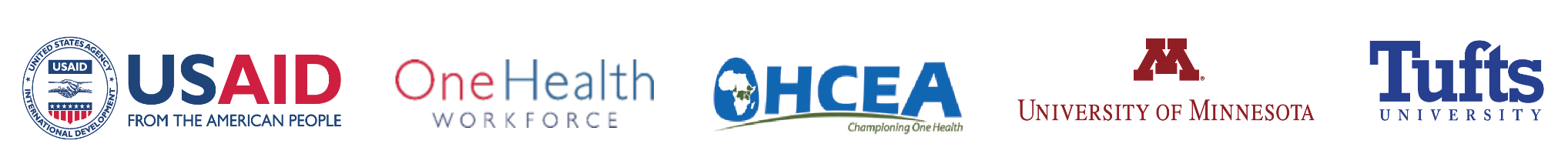 Past History
Early 20th Century:

Attitude towards research subjects revolutionarised 
Examples: Walter Reeds experiments:
Develop inoculation to Yellow Fever
Experiments carefully scrutinized unlike earlier trials
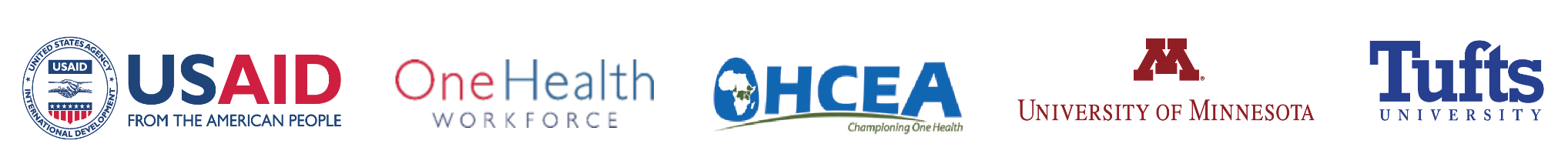 Past History
However contraventions still existed:

eg. Tuskegee Study of untreated Syphilis in Negro males (1932-1970)
Conducted on subjects without informed consent
Covertly and under coercion
1930-1940 – British Army:
British and Indian soldiers used as guinea pigs 
Mustard gas effects on Indian and British skin
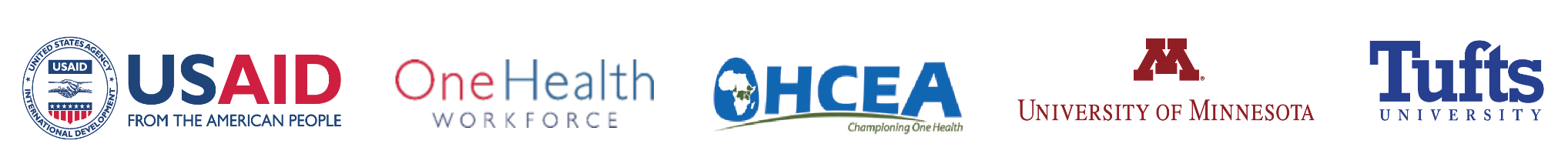 Past History
2nd World War:

Nazi human experiment in German – Euthenasia
23 Nazi doctors/scientists tried for murder of concentration inmates (Nuremberg)
15 convicted
Result of these trial proceedings – Nuremberg Code
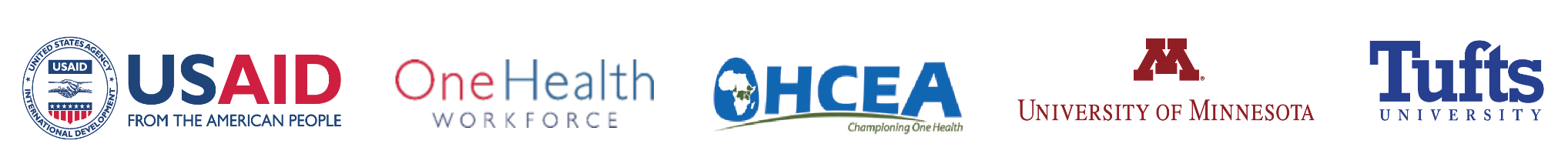 Nuremberg Code
Informed consent is essential
Research should be based on prior animal work
Risk should be justified by the anticipated benefits
Research must be conducted by qualified scientists
Physical/mental suffering must be avoided
Research where death or disabling injury is expected should not be conducted
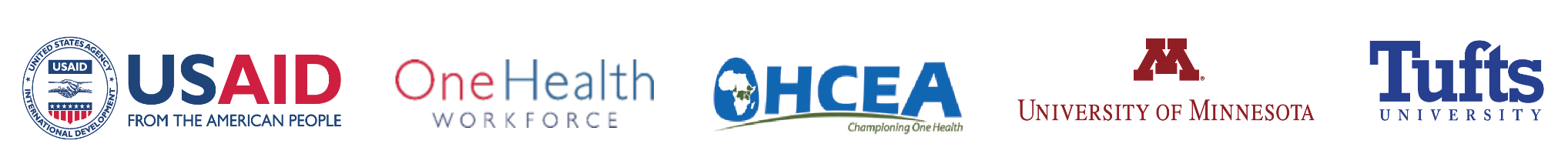 Guidelines towards HSR
Code of research ethics:


Nuremberg code/principle of 1944
Declaration of Geneva of 1948:
By General Assembly of the World Medical Association
Physician’s dedication to humanitarian goals of medicine
Declaration of Helsinki of 1964
Beecher Article of 1966
Belmont Report of 1974:
Respect for persons
Beneficence
Justice
Evolution of IRBs
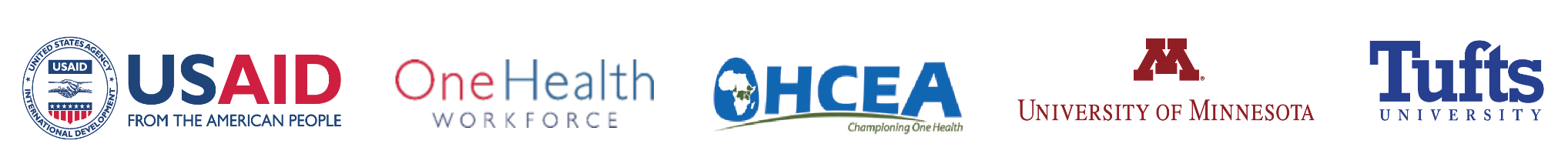 Research Ethics: Definition
Branch of philosophy
Deals with distinction between:
Right and wrong
With moral consequences of human actions
Informed consent
Confidentiality
Respect of human rights
Scientific integrity
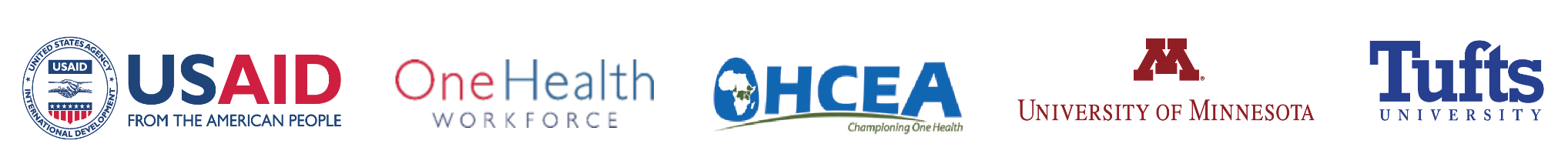 Ethical guidelines in research
Proper scientific merits:
Potential for benefits
Low level of risk
Written protocols – proper planning of studies
Appropriate expertise of investigator
Room to stop study whenever necessary
Ethics committees – ensure standards are met
Informed consent – voluntary participation
Equitable selection of subjects
Compensation for research-related injury.
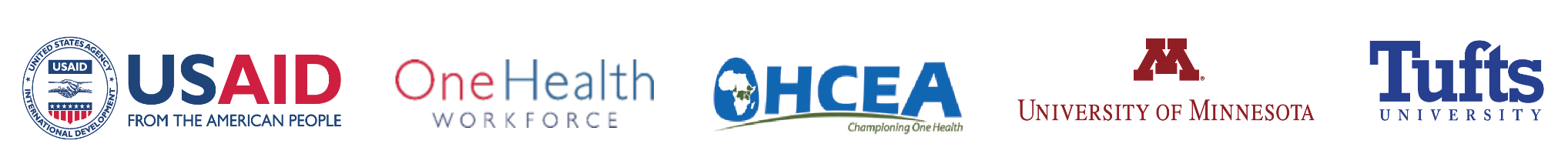 Ethical guidelines (contd)
Duties of researcher:
Honest
Impartial
Not to distort the truth
Uphold public interest – not narrow sectional interests
Decline contractual obligations aimed at reaching particular conclusions
Decline grants/contracts – sponsor retaining right to edit/suppress results
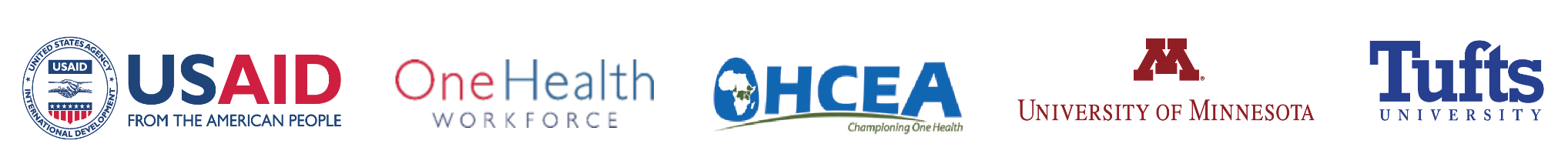 1998 – Code of practice
Researchers should:
Seek truth in good faith 
Judge own work and that of others impartially
Disclose conflicts of interest to ethics review committees
Publicly acknowledge all res sponsorship
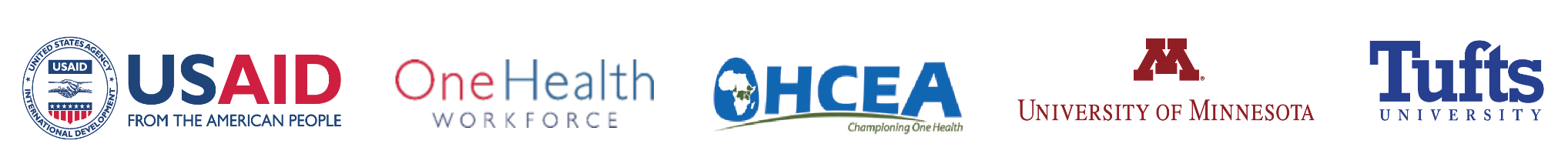 1998 – Code of practice
Researchers should:
Publish research with scientific merit
Refuse requests to withhold results –change or tone down the content
Ensure sponsors abide with dissemination of results
Declare sources of funding
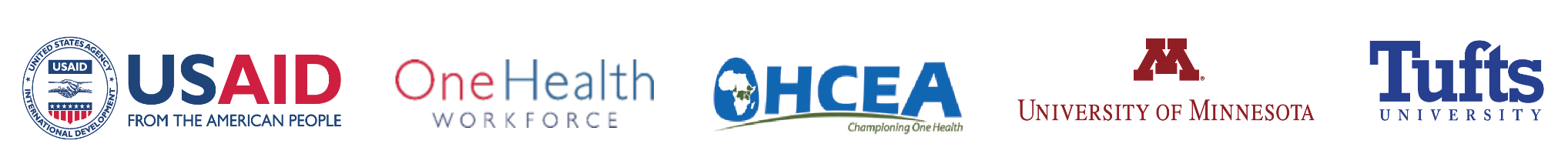 Ethical Principles
3 principles on research involving human subjects (Belmont Report 1974):
1. Respect for persons:
Obtain informed consent from res participants
Protect participants with impaired decision-making capacity
Maintain confidentiality
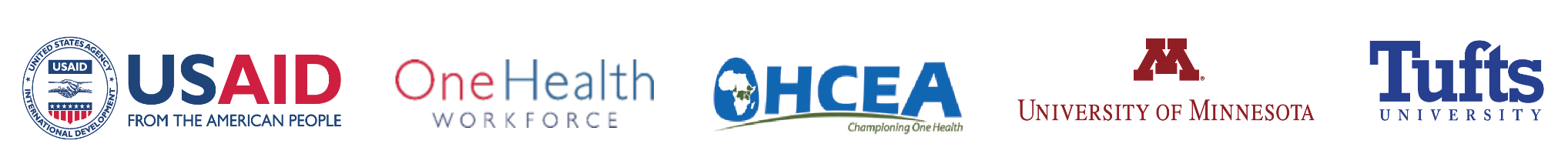 Ethical principles (2)
2. Principle of beneficence:

Research design be scientifically sound
Risks of research be within acceptable levels– both physical and psycho-social harm
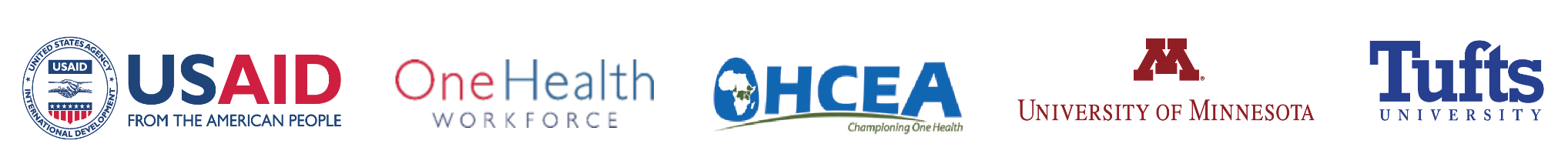 Ethical principles (3)
Principle of justice:

Benefits and burdens of research be distributed fairly among vulnerable populations e.g.
Those with poor access to health care
Those with impaired decision-making capacity
Residents of nursing homes etc
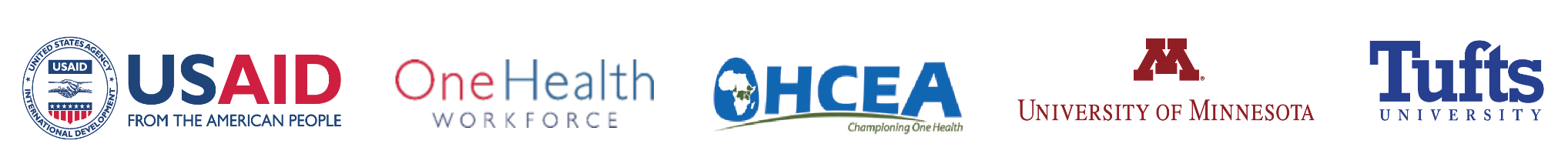 Responsibilities of investigators
Scientific misconduct eg doctoring of data
Conflicts of interest eg financial, dual roles - these impair research objectivity
Authorship - rush for promotion, prestige and grants
RCTs – special ethical concerns because treatment often determined by chance/randomly
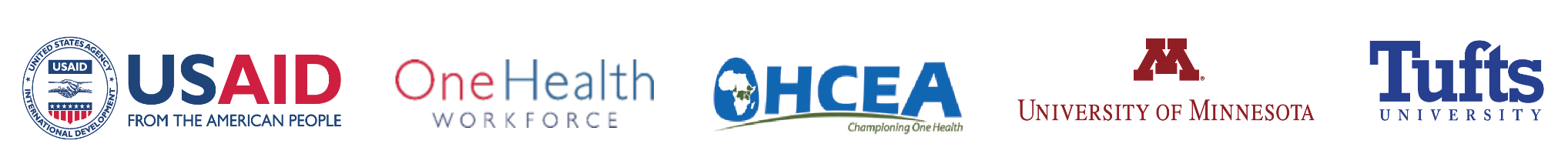 Responsibilities of investigators
Acknowledge use of existing data

Genetic research – particular ethical concern on confidentiality
Payments due to research participants/assistants to levels not exceeding compensation for out-of-pocket expenses, time and effort
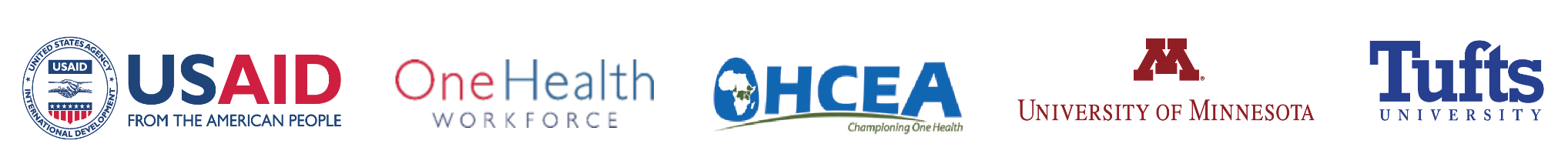 Reading
Fisher, Jill a. (2007). Governing human subjects research in the USA: Individualized Ethics and structural inequalities. Science & Public Policy 34 (2): 117-126.

Ledered, Susan: Subjected to science. Human experimentation in America before the Second World War Baltimore, Maryland: Johns Hopkins University press 1995.
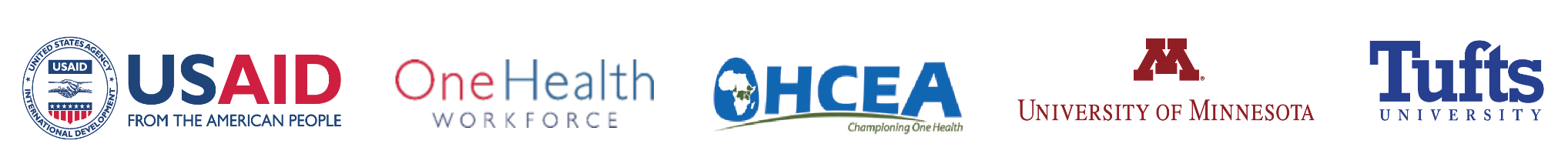